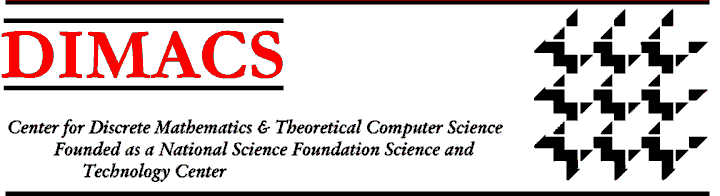 DIMACS BioMath ConnectionIntroduction
Field Tester Workshop
July 9, 2009
Holly Gaff
1
Overview
Ecology 101
What is Ecology?
Why Study Ecology?
How to Study Ecology?
Where does Ecology fit?
Ecology and Math
Meet the Modules
2
What is Ecology?
Origin of word from Greek:
oikos = household
logos = study of

Interesting parallels to “Economics”
3
What is Ecology?
Merriam-Webster:
a branch of science concerned with the interrelationship of organisms and their environments
the totality or pattern of relations between organisms and their environment
4
What is Ecology?
Odum (1963) “The structure and function of Nature”
Krebs (1972) “Ecology is the scientific study of the processes regulating the distribution and abundance of organisms and the interactions among them, and the study of how these organisms in turn mediate the transport and transformation of energy and matter in the biosphere”
5
What is Ecology?
Ecology is science, biological-based and value-free
Ecology is about the environment but is NOT environmentalism
Ecology can be deep, but it is NOT “deep ecology”
Ecology includes humans but it is NOT “human ecology”
6
Why Study Ecology?
Curiousity
Why aren’t there penguins in New Jersey
What do earthworms eat?
Why can’t we just get rid of all ticks? They are just icky anyways!
7
Why Study Ecology?
Responsibility
How do our actions change our environment?
How do we minimize harm to the environment?
How many fishing licenses can we issue without destroying a lake?
8
Why Study Ecology?
Nature is a guide
Nature has solved lots of hard problems
Where should we live?
What can we learn from how animals live in various ecosystems?
9
Why Study Ecology?
Sustainibility
How can we live to promote life on earth in the future?
Should we depend on non-renewable resources?
10
Why Study Ecology?
Ecology helps us understand complex problems
Invasive species
Extinction
11
How to Study Ecology?
Observations
Go to field
Record what is happening
Look for relationships
12
How to Study Ecology?
Microcosms
Isolate a portion of an ecosystem
Limit some factors
Manipulate conditions
Assess impact
Refine understanding of ecosystem
13
How to Study Ecology?
Mathematical Models
Describe interactions as equations
Test understanding of relationships
Predict future outcomes of changes in ecosystems
14
Where does Ecology fit?
15
Where does Ecology fit?
Population – Group of interacting and interbreeding organisms
Community – Different populations living together and interacting
Ecosystem – Organisms and their environment
Biome – large scale areas of similar vegetation and climatic characteristics
Biosphere – Union of all ecosystems
16
Why Math in Ecology?
Math expresses ecological relationships
Interacting populations are natural fit for math equations
Math models provide laboratory for ecological models
Ecology questions are often too hard or impossible for real experimentation
17
Modeling
An abstract, simplified construct related to a part of reality and created for a particular purpose
We use conceptual models everyday
May not be quantitative
18
Math Modeling
An abstract, simplified construct related to a part of reality and created for a particular purpose
No more and no less than a tool to support clear thinking
Codifies conceptual models
Make conceptual ideas more quantitative
19
Math Modeling
Useful tools for description of observed data
Used to explore assumptions concerning dynamic processes
Useful for hypothesis testing
Prediction of future events
Teaching subtleties of ecological processes
20
Math Ecology Research
Ecology of tick-borne diseases
South Florida restoration
21
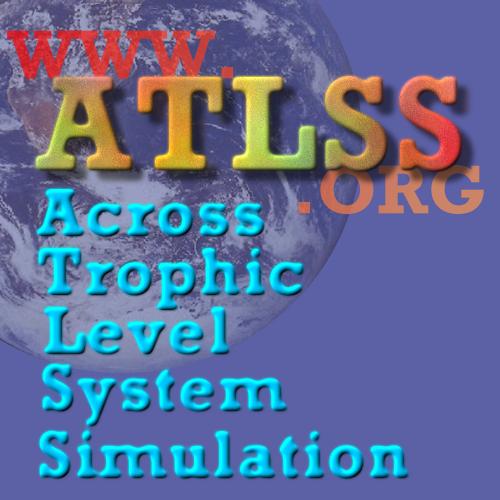 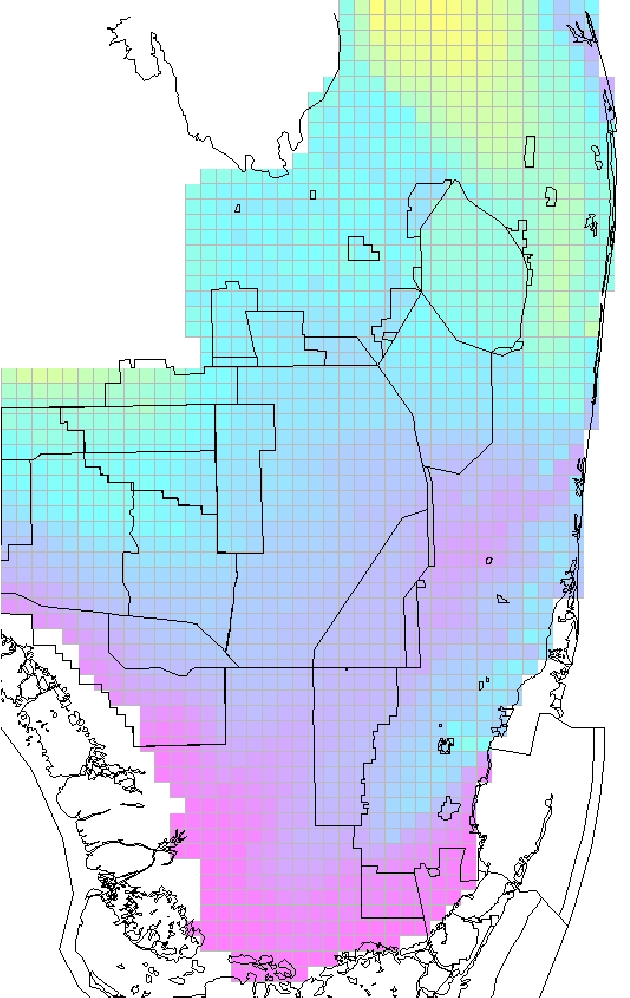 Fish populations are an important source of food for wading birds in South Florida
Example of Small Fish
Least Killifish
Heterandria formosa
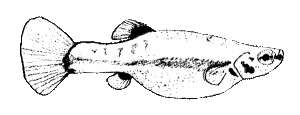 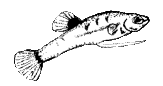 Female
Male
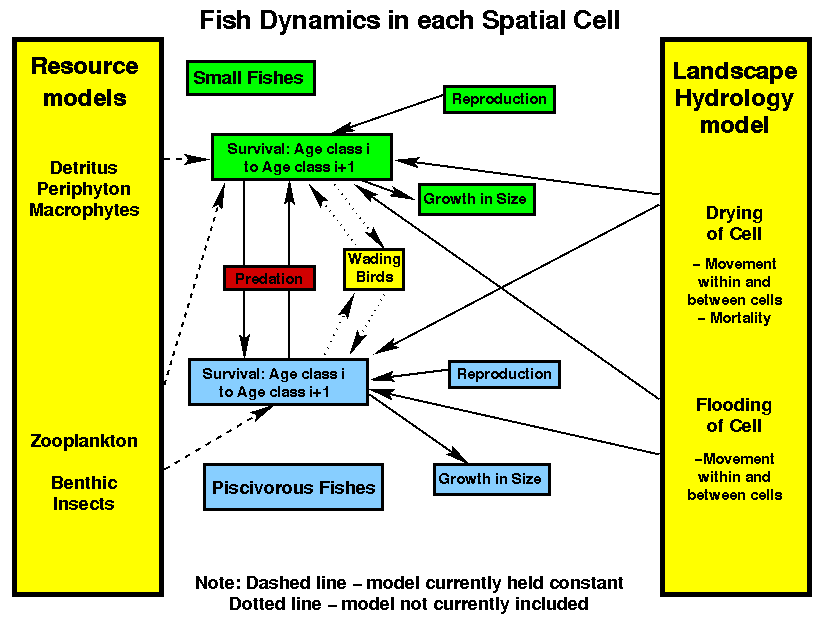 Hands On
Measurement relationships
M&M game for conversion factors
Predator-Prey game
27
Can you guess my shoe size?
What would you need to know to guess someone’s shoe size?
How would you use data to test various relationships?
28
Guess my shoe size
Get into groups of about 5 folks
Collect data on everyone’s height and shoe size
Plot the data and use that to predict my shoe size
29
Guess my shoe size
30
Guess my shoe size
I am 5’11”
So what is my shoe size?
31
Conversions
How do you compare two items in a store?
What goes into the price of an item?
Does it usually cover the entire cost of the item?
32
Apples vs. Oranges
How many apples can you make? How many oranges? How many different combinations can you make? What price would you charge for each?
33
Interaction Populations
Start with 9 rabbits spread across the meadow
Toss the lynx square once to catch rabbits
Lynx survives if land on (consumes) at least one rabbit
If lynx consumes 3 rabbits, lynx survives and reproduces
All rabbits breed so double the number of rabbits and disperse across the meadow
If no lynx, one immigrates. If no rabbits, 3 immigrate
Repeat
Footprint
35
Biological Concepts
Carrying capacity
Ecosystem
Source-sink
Carbon footprint
Sustainability
36
Mathematical Concepts
Conversion factors
Log-scale plots
Graph analysis
Estimation
Modeling
37
Log-scale Plots
38
Food Webs
39
Biological Concepts
Food chains/webs
Trophic level
Energy flow
Producers, consumers
Predator vs. prey
Keystone species
40
Mathematical Concepts
Digraph
Path length
Arcs/arrows
Points/Vertex
Order of magnitude
Rates and flows
Modeling
41
Math Concepts
Digraph = directed graph
Arc Length
42
Habitat Selection
43
Biology Concepts
Abiotic vs. biotic factors
Community
Habitat
Niche
Species
Population
44
Math Concepts
Dependent vs. independent variable
Modeling
Fitting lines, regression
Graphing data
Slope-intercept
Trendlines
45
Fitting a line
46